What time is it???
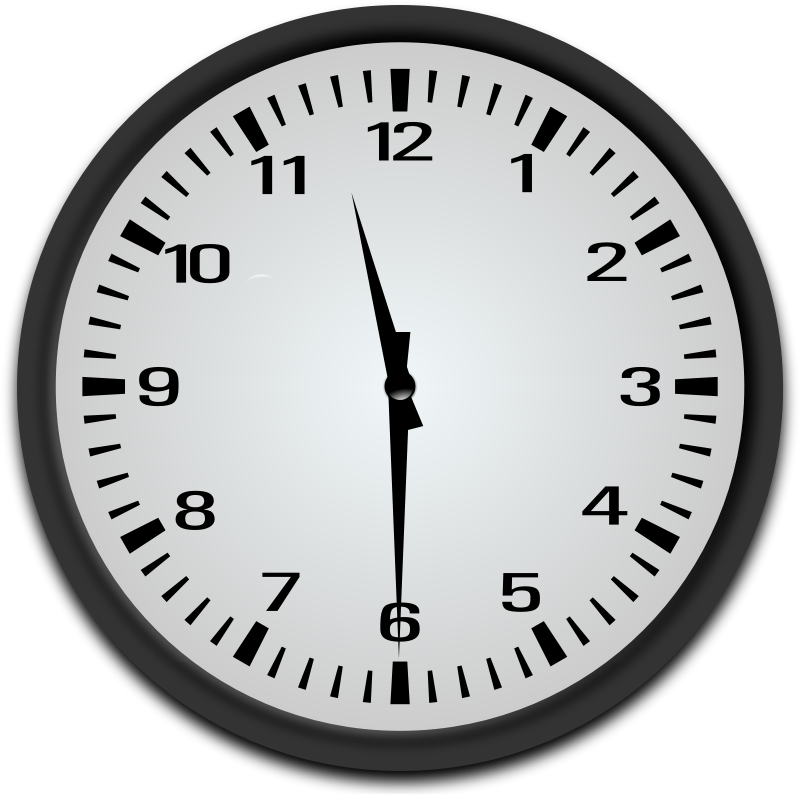 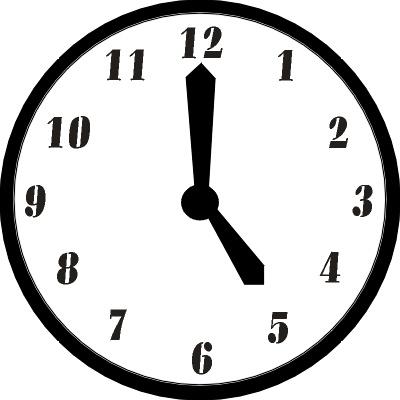 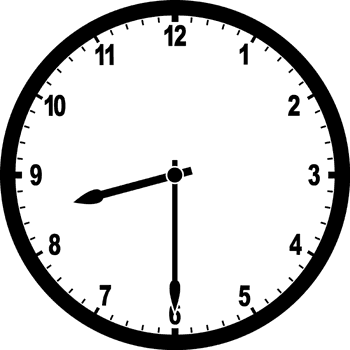 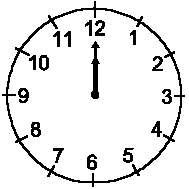 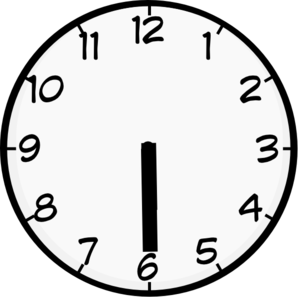 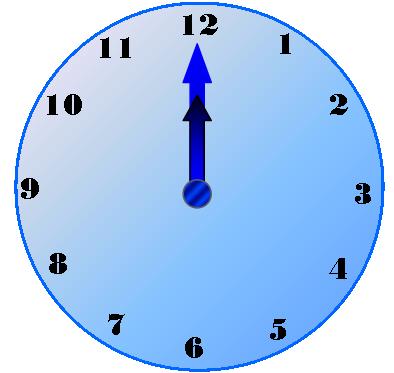 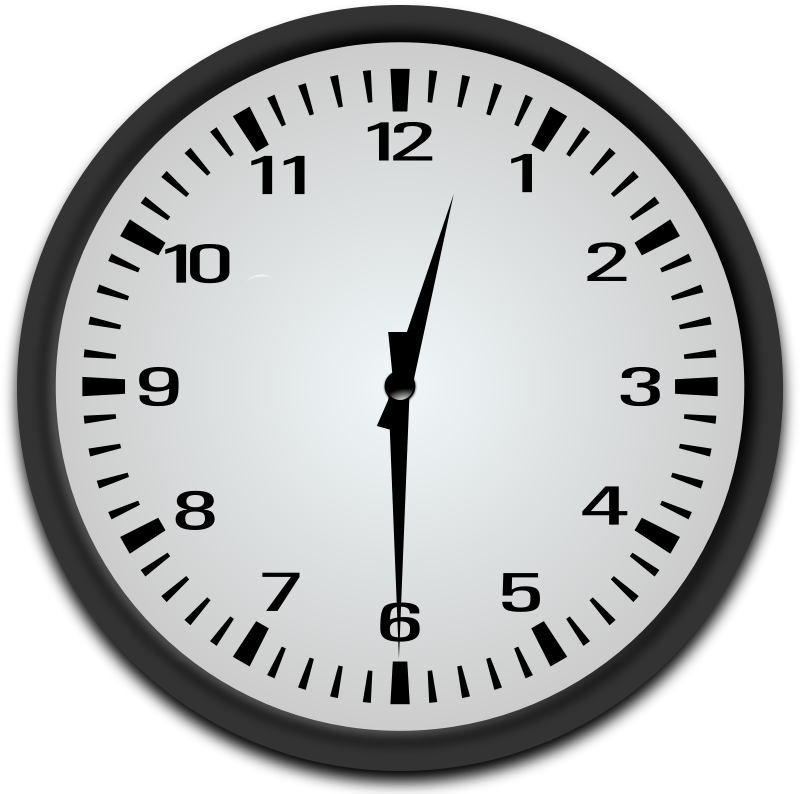